GRUNDBUCH 

Urkundenhinterlegung




					Manfred Buric
					Bundesministerium Justiz					Consultant
1
Agenda
2
Urkundenhinterlegung (Superädifikate)
3
URKUNDEN-HINTERLEGUNG
Urkundenhinterlegung
4
Objekte des Urkundenhinterlegungsverfahrens:
Nicht verbücherte Liegenschaften 
(früher z.B. das nicht verbücherte öffentlichte Gut)

Superädifikate
„Überbauten“
Bauwerke auf fremdem Grund, die mit Zustimmung des Liegenschaftseigentümers in der Absicht errichtet wurden, dass sie nicht dauernd bestehen bleiben
Historisch gewachsen: von den Praterbuden bis zum Donauturmtypisch: Schrebergärten!

Früher auch: Wiederanlegung des Grundbuches (II. Abschnitt des UHG)
Urkundenhinterlegung
5
Bauwerk als Zubehör zum Grundstück (ABGB):
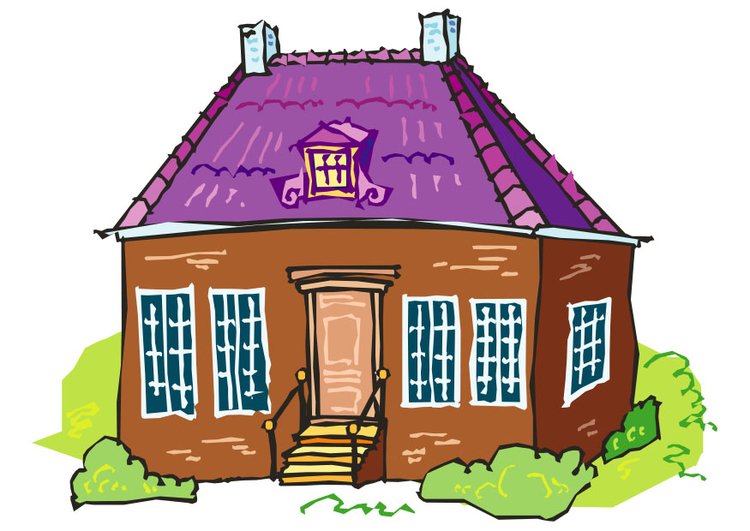 Bauwerk
Grundstück
Urkundenhinterlegung
6
Bauwerk als Gegenstand der Urkundenhinterlegung (UHG)
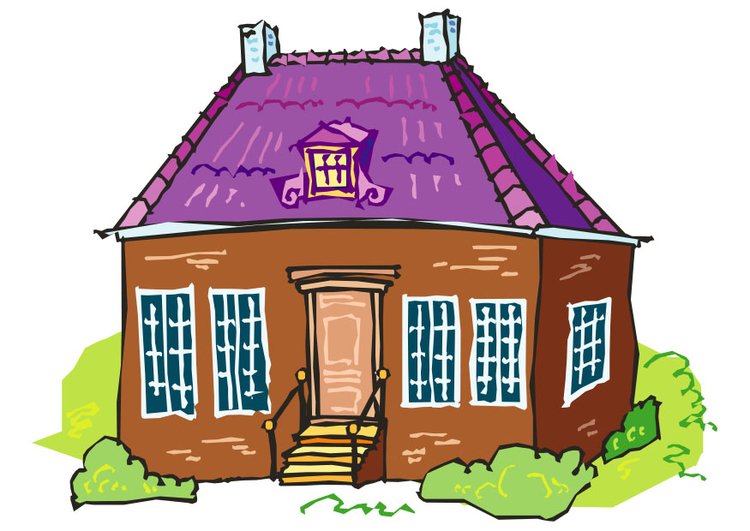 Liegenschafts- u. Bauwerkskartei
Grundbuch
Baurecht
7
BauWERK als Zubehör zum BauRECHT:

(BauRECHT = Last auf einem Gst)
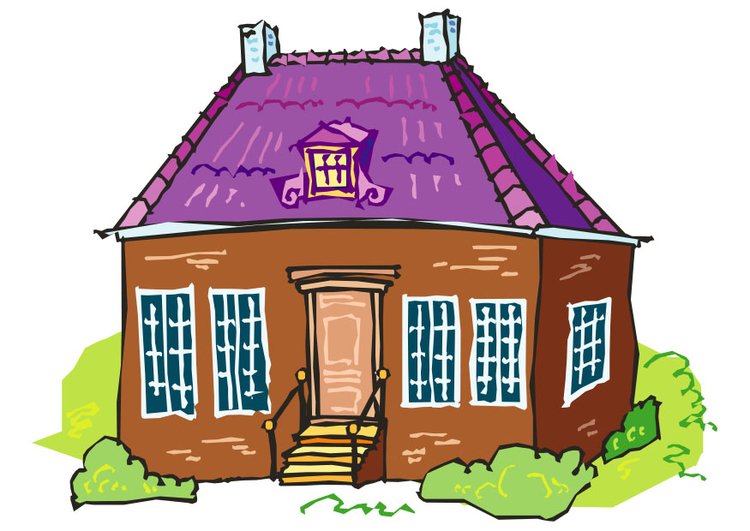 BauWERK
BauRECHTsebene(Baurechtseinlage)
Grundstücksebene(Stammeinlage)
Urkundenhinterlegung
8
Hinterlegung von Urkunden (analog zur Einverleibung und Vormerkung)
Eigentumsrechte
Rechtskräftige Urteile
Gerichtliche Teilung
Einantwortung 
Vermächtnis
Pfandrechte
Dienstbarkeiten
Reallasten
Bestandrechte
Belastungs- und Veräußerungsverbote
Urkundenhinterlegung
9
Einreihung von Urkunden (analog zu Anmerkungen)

Protokolle über pfandweise Beschreibung
Erteilung des Zuschlages

Einreihung immer dann, wenn keine Hinterlegung erforderlich (möglich) ist

Erlöschen eines durch Hinterlegung oder Einreihung ausgewiesenen Rechtes

Abweisungsbeschlüsse, Rekursentscheidungen

(Rangordnungen)
Urkundenhinterlegung
10
Gem. E des OGH sind Anträge im UH-Verfahren im ERV einzubringen.
„Urschriften“ sind über das Archiv beizubringen.

Empfehlung: Absprache mit dem zuständigen GB-Gericht

Lex rei sitae 

Viele Verweise auf das Grundbuchsrecht
Urkundenhinterlegung
11
Achtung: keine Prüfung des bücherlichen Vormannes!!!
§ 9 (2) UHG:
(2) Für die Hinterlegung bedarf es nicht des Nachweises, daß der, gegen den sich der durch die Hinterlegung beabsichtigte Rechtserwerb richtet (der Vormann, § 21 GBG 1955), Eigentümer der Liegenschaft oder sonst zur Bestellung des Rechtes befugt ist.

Daher: „angeblich gehörig“ – auch nach Hinterlegung!
Urkundenhinterlegung
12
§ 20 UHG: 
Auf die Unkenntnis von Tatsachen und Rechten, die aus den Karteien sowie aus den dort verzeichneten Urkunden ersichtlich sind, sowie auf die Vollständigkeit und Richtigkeit der Karteien kann sich niemand berufen.

Priorität: Urkundensammlung (im Gegensatz zum Grundbuch)
Urkundenhinterlegung
13
Latest News:

Digitalisierung der Liegenschafts- und Bauwerkskartei sowie der Namenskartei mit 2021.

Reine Vorwärtsumstellung + Übertragung der bestehenden Karteikarten bei Bedarf
Urkundenhinterlegung
14
Urkundenhinterlegung
15
Urkundenhinterlegung
16
Urkundenhinterlegung
17
ERV-Antrag:
Analog Grundbuchsantrag mit „sonstiges Begehren – Freitext“

Anmerkung:Aufgrund der Strukturierung des UH-Verfahrens werden auch die Anträge/Begehren neu erarbeitet!
Fragen
18
19